Figure 2. Region of interest analyses of neural activity in dorsal/caudal anterior cingulate cortex (dACC). (a) Region ...
Cereb Cortex, Volume 15, Issue 2, February 2005, Pages 229–237, https://doi.org/10.1093/cercor/bhh125
The content of this slide may be subject to copyright: please see the slide notes for details.
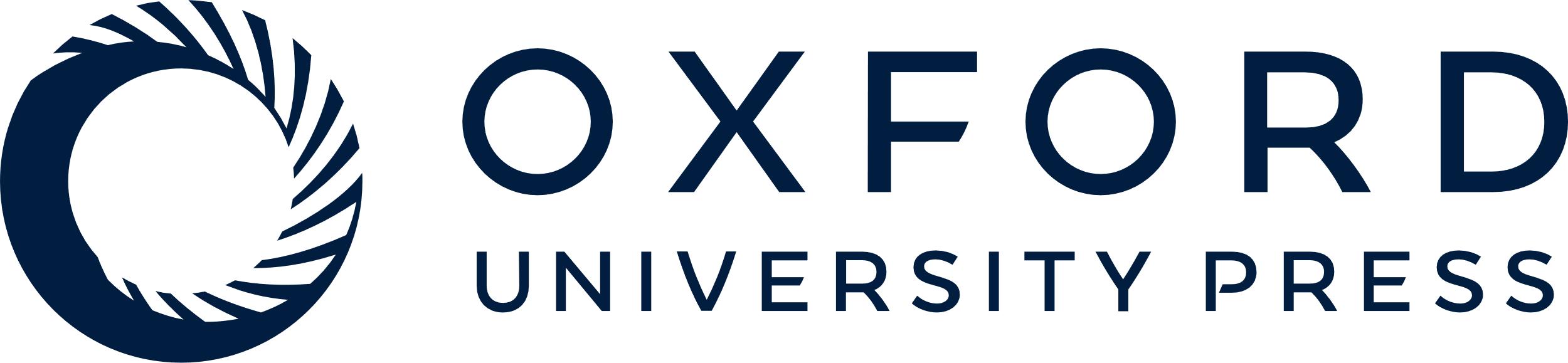 [Speaker Notes: Figure 2. Region of interest analyses of neural activity in dorsal/caudal anterior cingulate cortex (dACC). (a) Region of interest in dACC overlaid on the canonical MNI normalized anatomical template provided by SPM'99. This region comprised 63 voxels whose geographic center of mass in Talairach space was located at x = −2, y = 5, z = 43. Anatomical slices range from x = −6 mm (top left) to x = 3 mm (top right). (b) The BOLD response in dACC for global and local attention-directing cues averaged across all six runs of the experiment (top), for runs 1–3 only (middle) and for runs 4–6 only (bottom). There were no differences in peak cue activity when data were averaged across the entire experiment (top), but local cues evoked significantly greater activity than global cues in runs 1–3, P < 0.04 (middle), while global cues evoked significantly greater activity than local cues in runs 4–6, P < 0.05 (bottom), which resulted in a significant interaction between Block (runs 1–3, runs 4–6) and Task (global, local), P < 0.05. (c) Peak activity for global and local cues in dACC plotted separately for runs 1–3 and runs 4–6. Practice significantly reduced activity associated with local cues, P  0.30. (d) Peak activity for congruent, neutral, and incongruent targets in dACC for the local task, averaged across all six runs of the experiment. Significantly greater activity was observed for incongruent than for congruent targets, P < 0.05, in the same region of dACC that exhibited differential cue activity.


Unless provided in the caption above, the following copyright applies to the content of this slide: Cerebral Cortex V 15 N 2 © Oxford University Press 2005; all rights reserved]